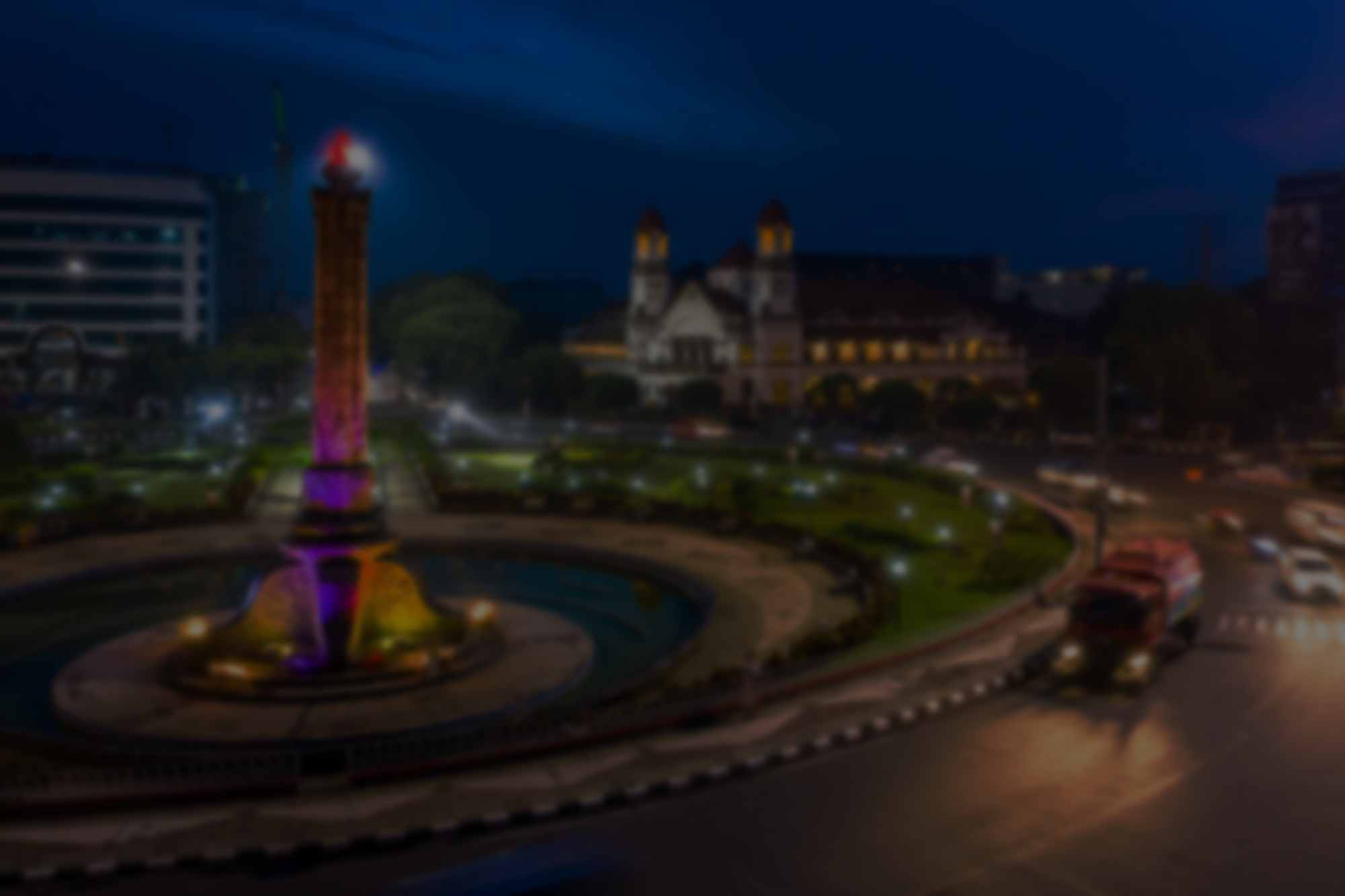 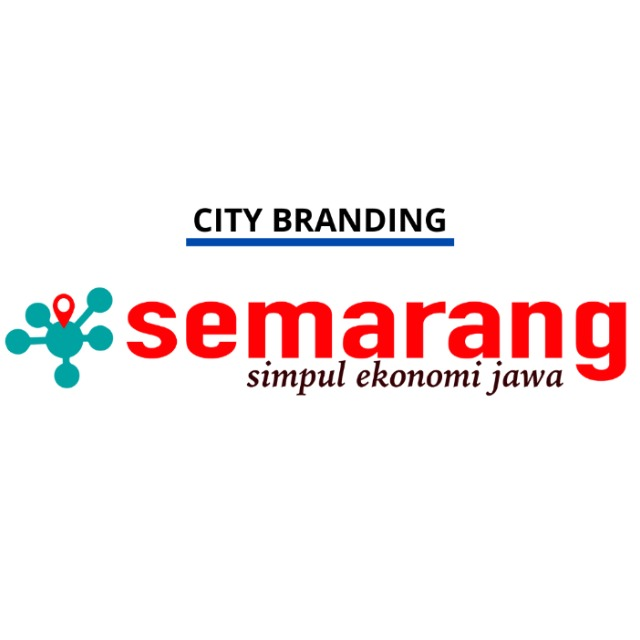 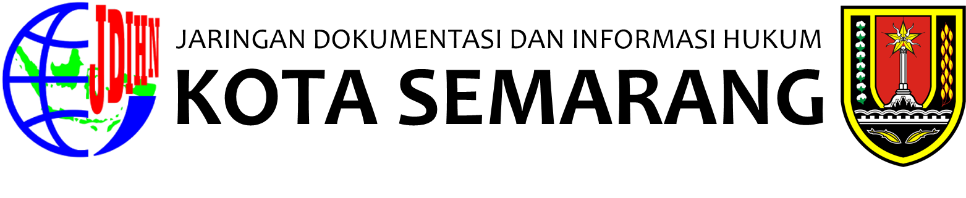 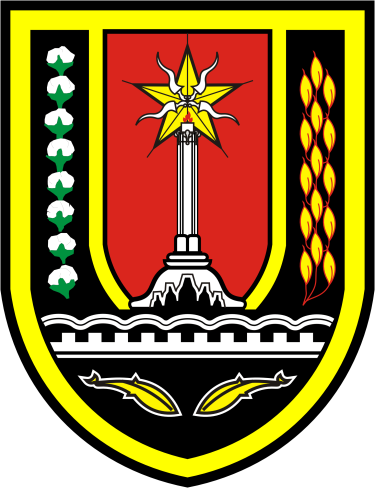 Peraturan Wali Kota Semarang Nomor 85 Tahun 2023 
tentang 
Sistem Kerja di Lingkungan Pemerintah Kota Semarang
Bagian Hukum
Sekretariat Daerah Kota Semarang
2024
OUTLINE MATERI
1
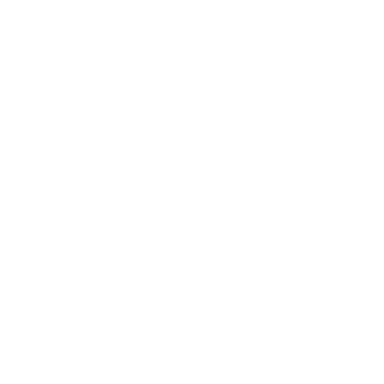 Dasar Hukum
2
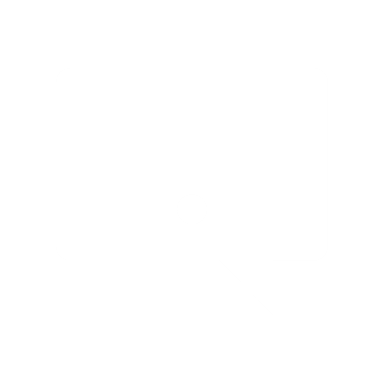 Penyederhanaan Birokrasi
3
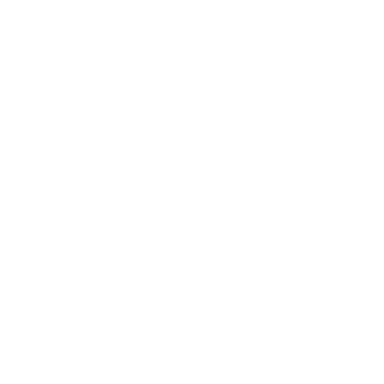 Penyesuaian Sistem Kerja
4
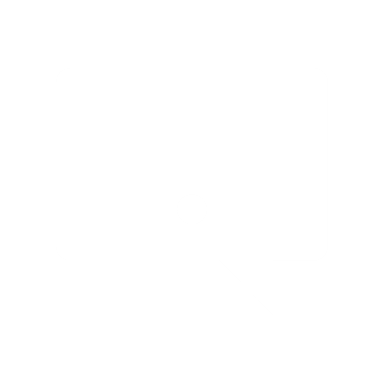 Mekanisme Kerja
Dasar Hukum
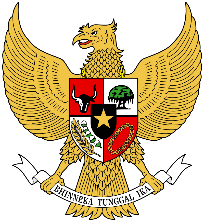 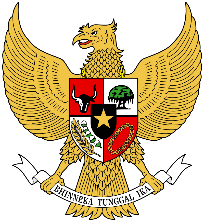 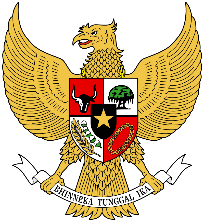 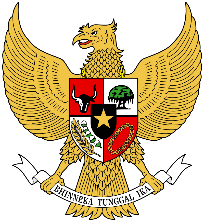 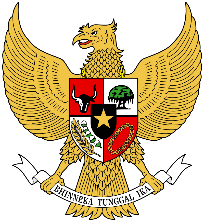 Permenpan RB Nomor 7 Tahun 2022
tentang 
Sistem Kerja pada Instansi Pemerintah untuk Penyederhanaan Birokrasi
Undang-Undang Nomor 20 Tahun 2023 tentang 
Aparatur Sipil Negara
Permenpan RB Nomor 25 Tahun 2021 
tentang Penyederhanaan Struktur Organisasi pada Instansi Pemerintah untuk Penyederhanaan Birokrasi
Undang-Undang Nomor 23 Tahun 2014
tentang 
Pemerintahan Daerah
Permenpan RB Nomor 17 Tahun 2021 
tentang 
Penyetaraan Jabatan Administrasi ke Jabatan Fungsional
PENYEDERHANAAN BIROKRASI
Penyederhanaan Birokrasi tidak hanya menghapus struktur birokrasi dan mengalihkan Pejabat Administrasi menjadi Pejabat Fungsional, namun juga dilakukan melalui perubahan sistem kerja
Bentuk dari transformasi sistem kerja tersebut menekankan pada kerja tim yang berorientasi pada hasil dengan didukung oleh tata kelola pemerintahan digital
TAHAPAN PENYEDERHANAAN BIROKRASI
Penyederhanaan Struktur Organisasi
Penyetaraan Jabatan
Penyesuaian Sistem Kerja
PENYESUAIAN SISTEM KERJA
Penyesuaian sistem kerja untuk mendorong terwujudnya organisasi yang fleksibel dan berorientasi pada hasil yang mengedepankan profesionalitas, transparansi dan kompetensi
Dalam mendukung optimalisasi penerapan sistem kerja ini dibutuhkan kolaborasi antar dan intra unit organisasi sehingga akan mendorong terwujudnya kualitas output yang akuntabel
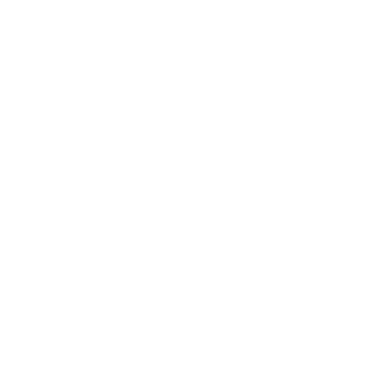 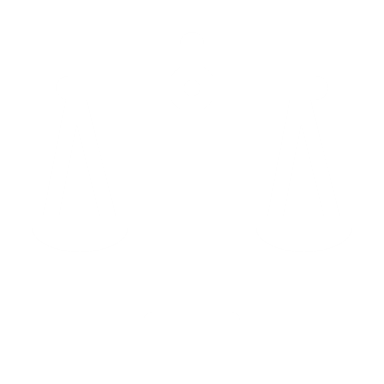 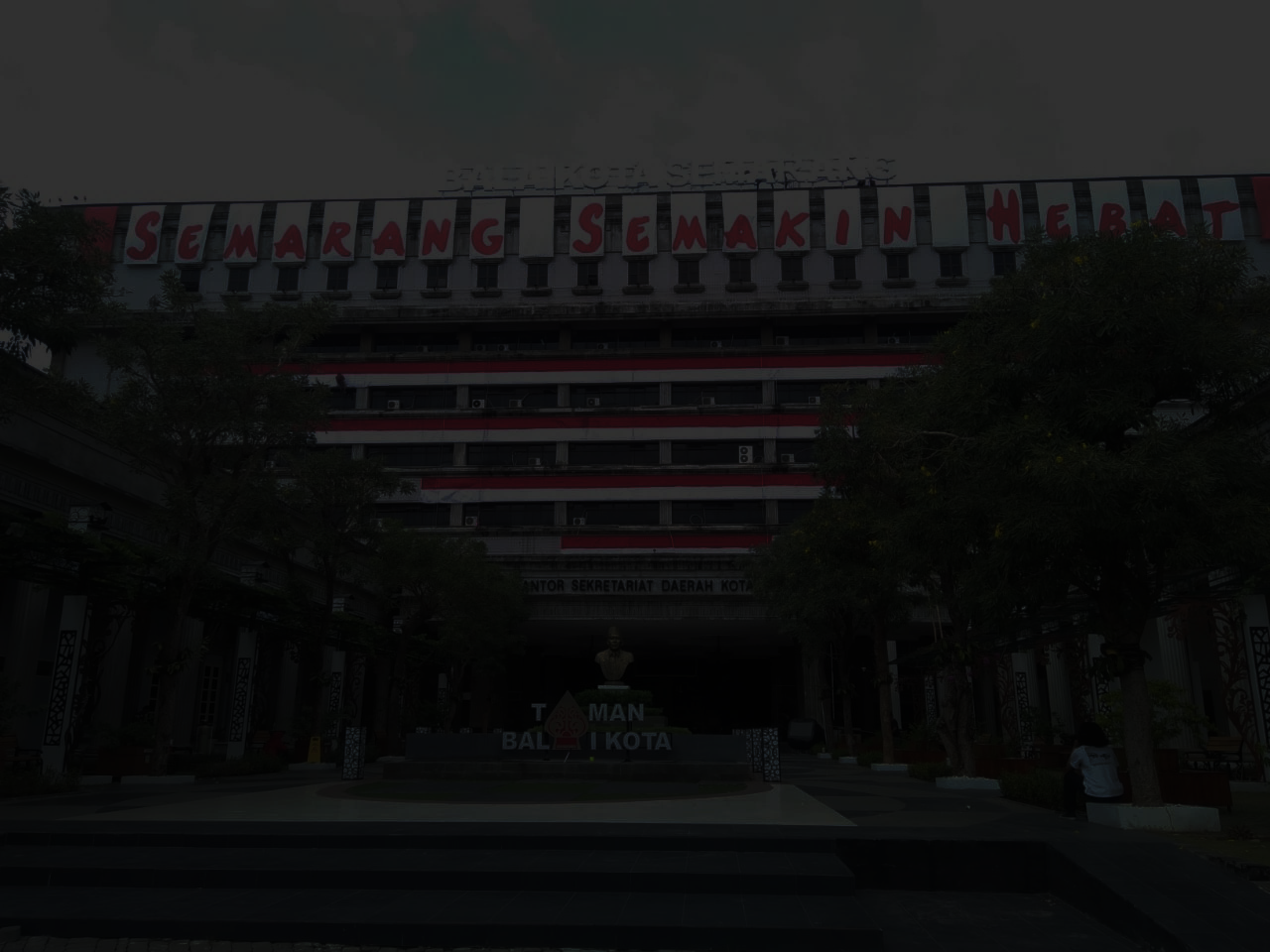 Penyesuaian sistem kerja pada instansi pemerintah dilakukan setelah penyederhanaan struktur organisasi dan penyetaraan jabatan guna mewujudkan organisasi yang lebih sederhana dan lebih lincah. Penyesuaian sistem kerja dimaksud meliputi penyesuaian mekanisme kerja dan proses bisnis.
MEKANISME KERJA
(Pasal 5 – Pasal 16 Perwal Nomor 85 Tahun 2023)
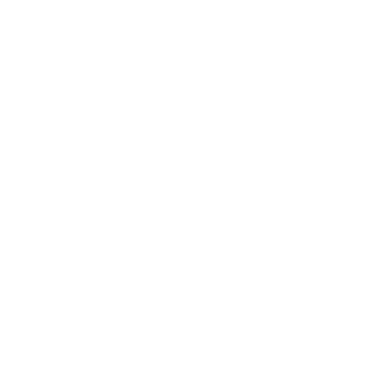 Mekanisme kerja adalah proses dan cara kerja organisasi yang menggambarkan alur pelaksanaan tugas pegawai Aparatur Sipil Negara dalam Perangkat Daerah yang dilakukan dalam suatu sistem dengan mengedepankan kompetensi, keahlian, dan/atau keterampilan.
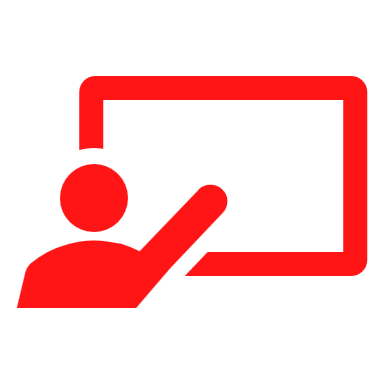 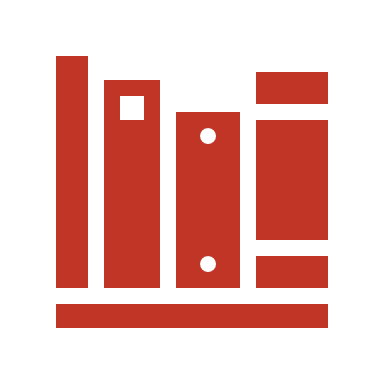 Tahapan Evaluasi
Tahapan Perencanaan
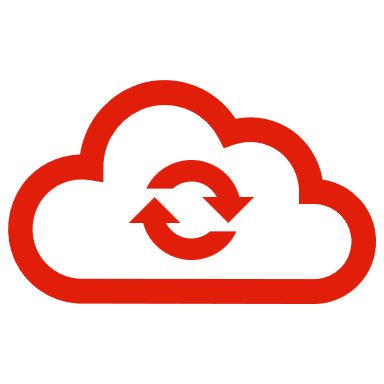 Tahapan Pelaksanaan
Mekanisme kerja setelah penyederhanaan struktur organisasi terbagi menjadi 3 (tiga) tahapan
Penyesuaian yang Diperlukan untuk Mendukung Mekanisme Kerja
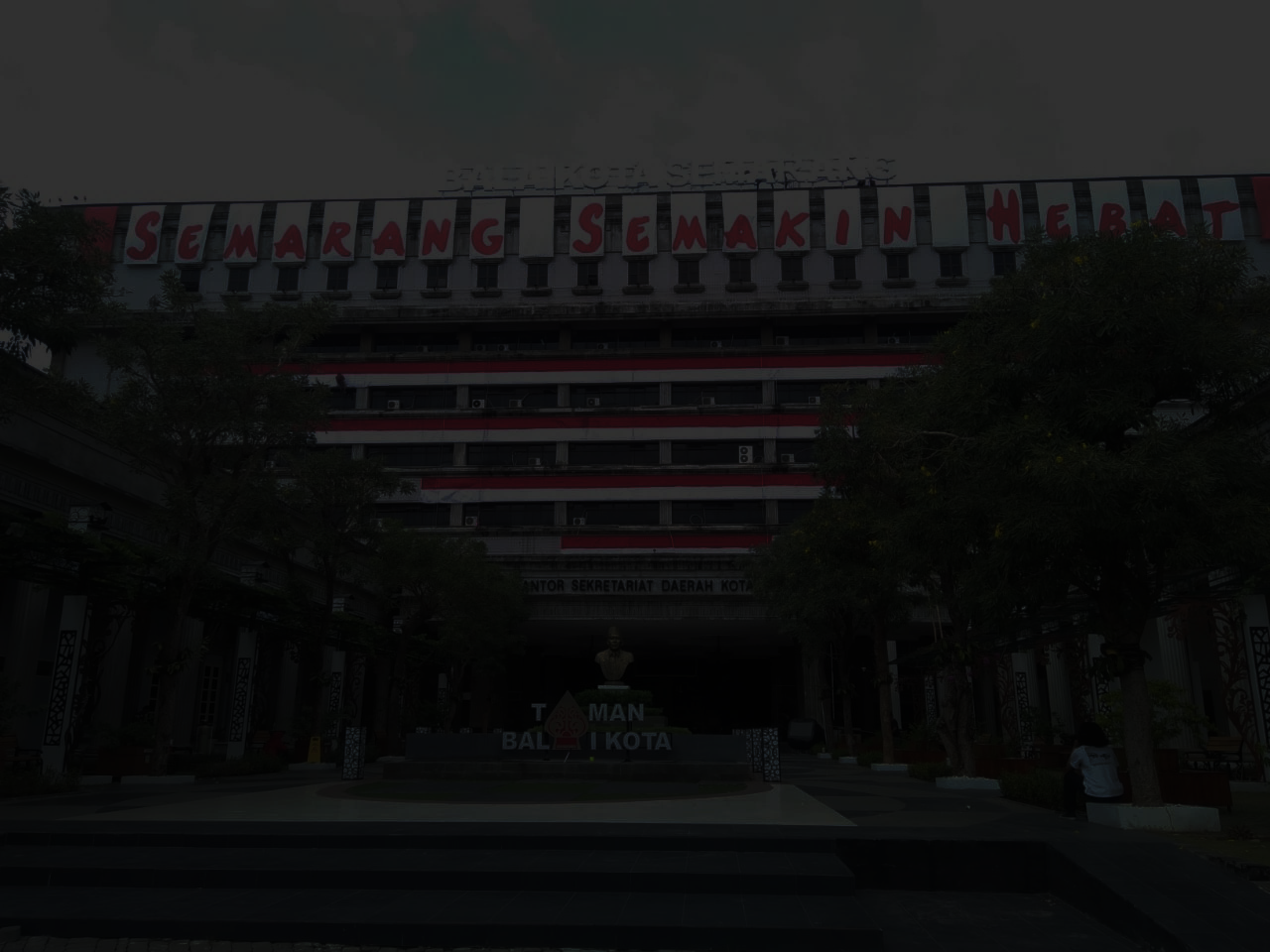 Penentuan Kedudukan Pejabat Fungsional dan Pelaksana
Penugasan Pejabat Fungsional dan Pelaksana
Penyesuaian dan pertanggungjawaban pelaksanaan tugas
Mekanisme Kerja terdiri:
(Pasal 6 Perwal Nomor 83 Tahun 2023)
KEDUDUKAN
PELAKSANAAN TUGAS
PENGELOLAAN KINERJA
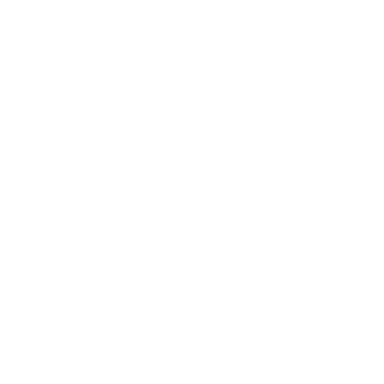 PERTANGGUNGJAWABAN PELAKSANAAN TUGAS
PEMANFAATAN TEKNOLOGI INFORMASI DAN KOMUNIKASI
PENUGASAN
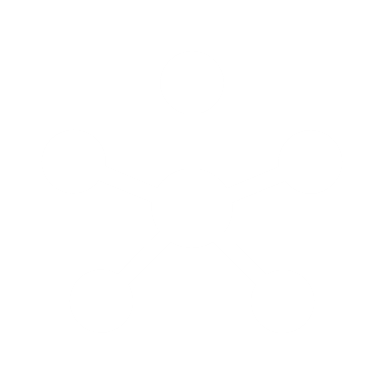 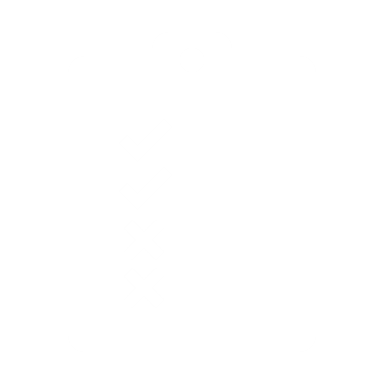 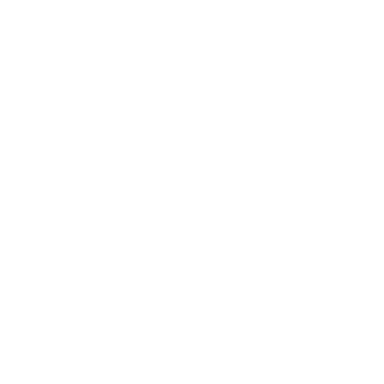 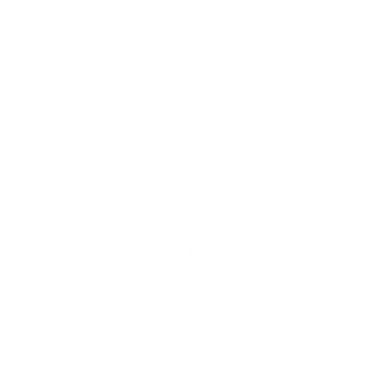 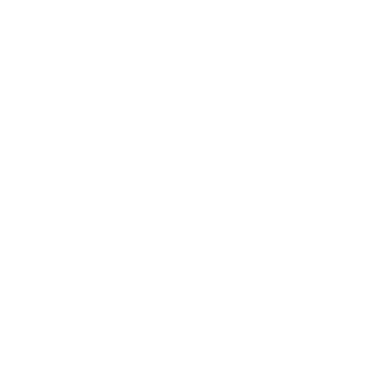 MEKANISME KERJA
(Pasal 7 Perwal Nomor 83 Tahun 2023)
Kedudukan
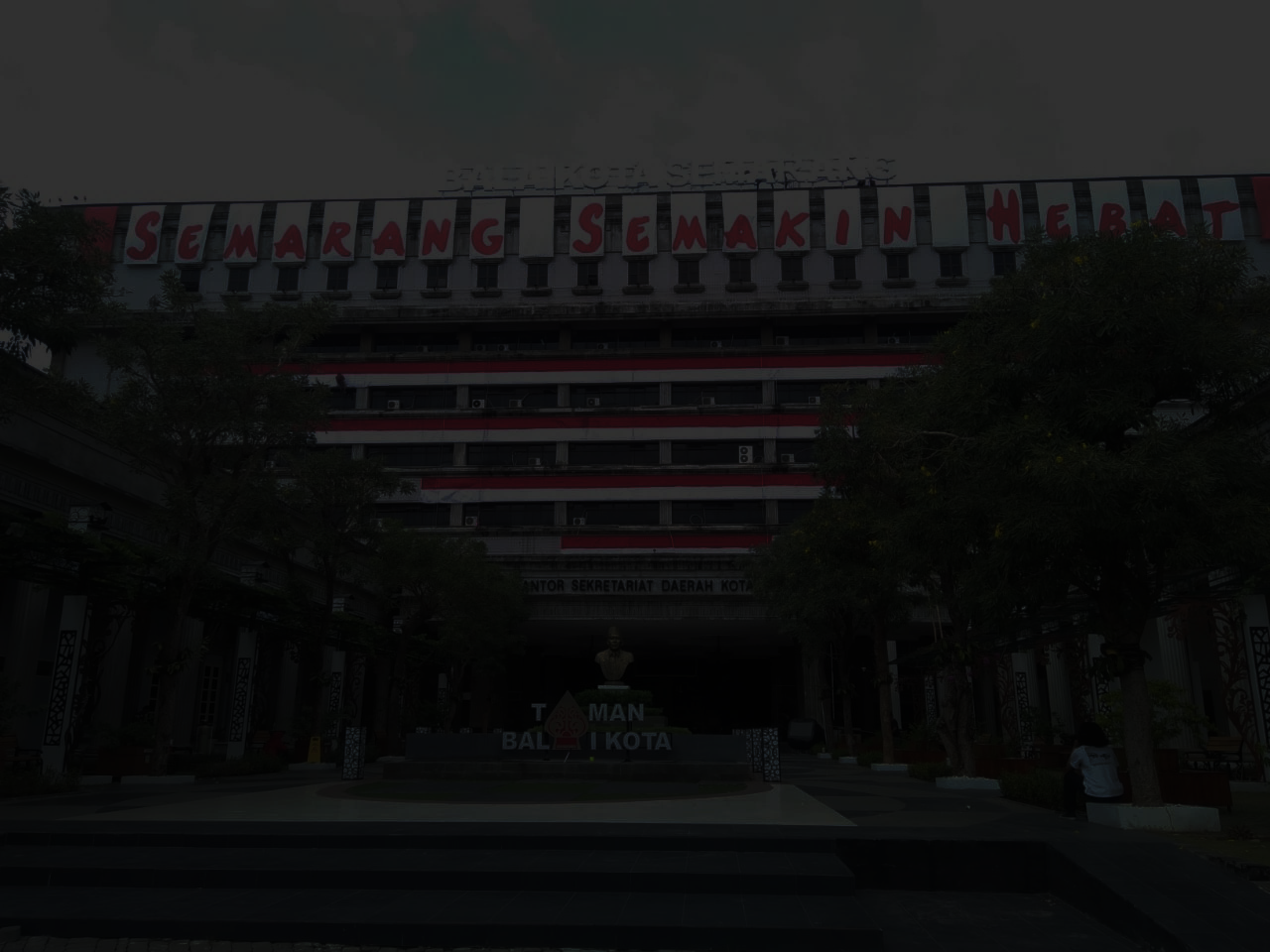 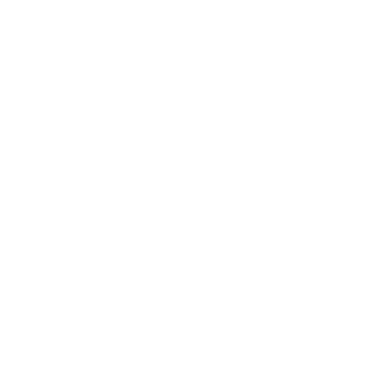 Penggambaran posisi kedudukan Pejabat  Fungsional  dan  Pelaksana  dalam  struktur organisasi dengan Pejabat Penilai Kinerja sebagai atasan langsung, yang tergambarkan dalam struktur organisasi dan tata kerja organisasi
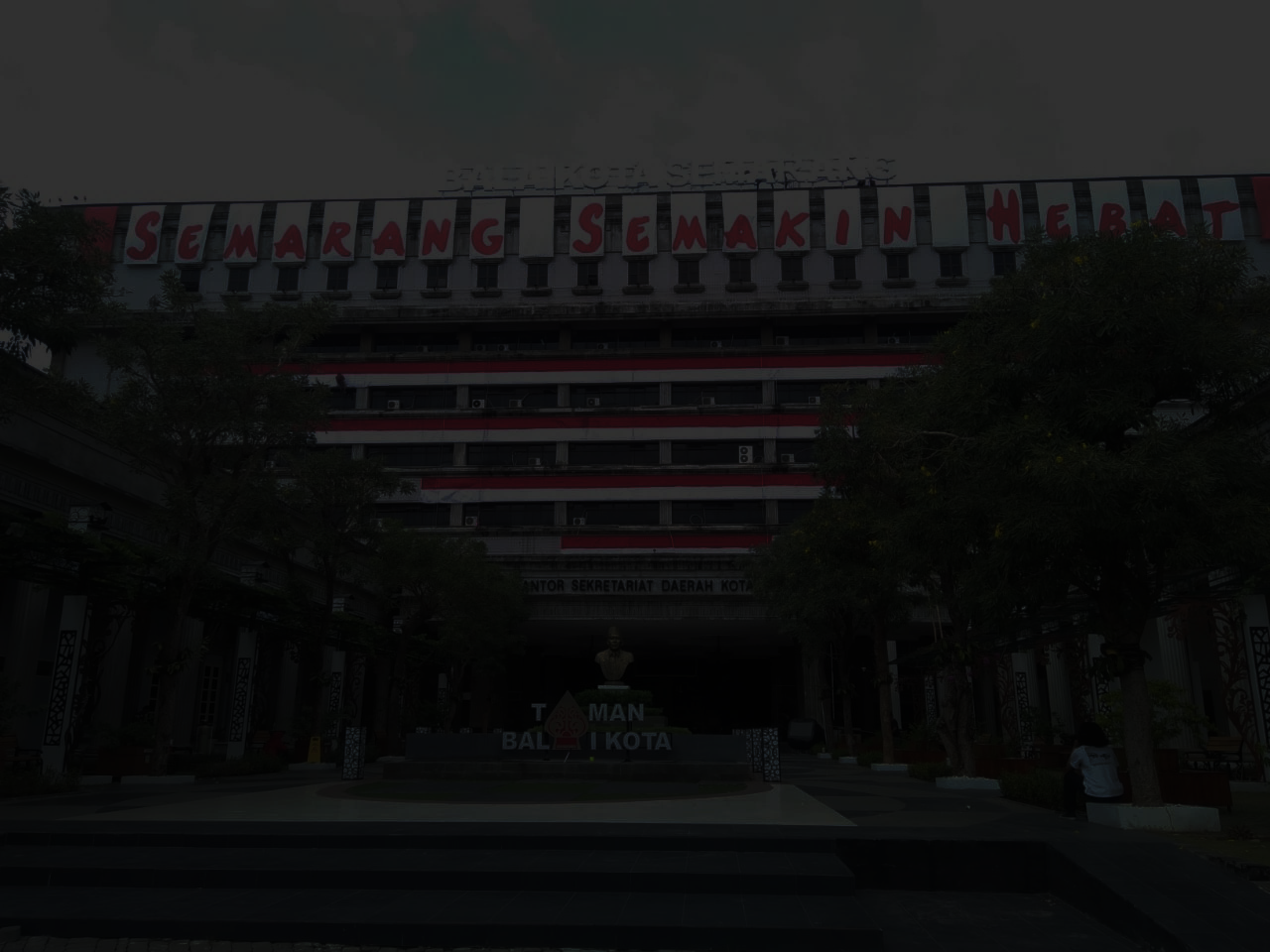 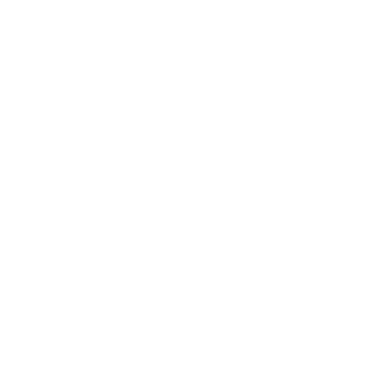 Pola Kedudukan terdiri dari 2, yaitu:

Pola Kedudukan Pejabat Fungsional
Pola Kedudukan Pelaksana
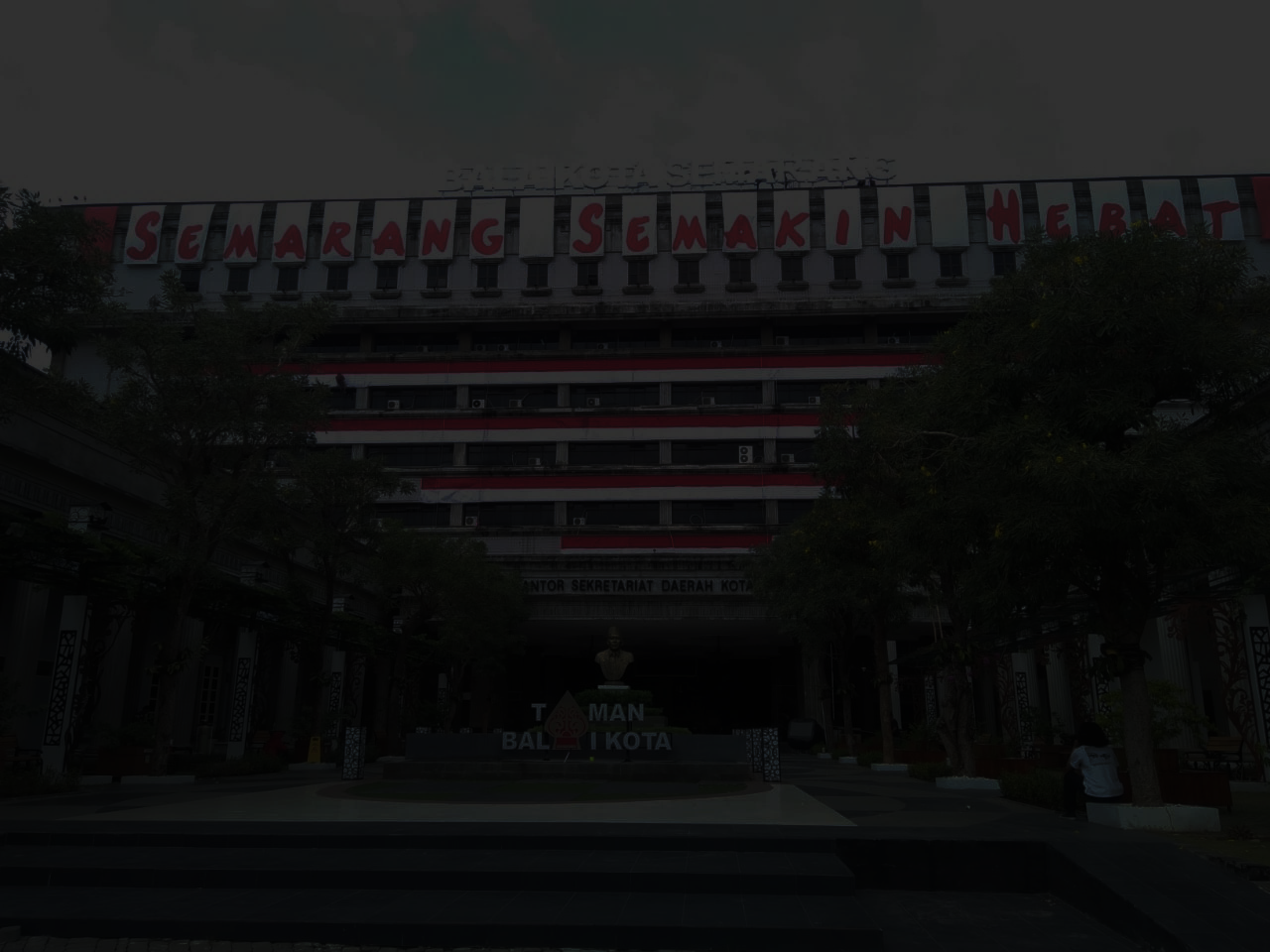 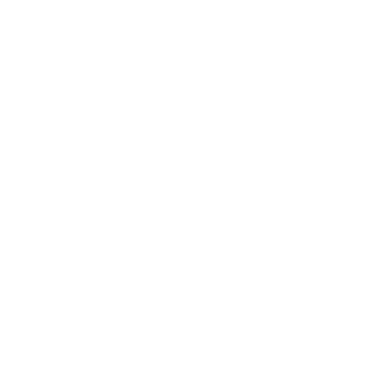 Dalam hal Pejabat Fungsional diangkat untuk memimpin suatu unit kerja mandiri, Pejabat Fungsional tersebut dapat membawahi Pejabat Fungsional dan Pelaksana
MEKANISME KERJA
(Pasal 8 – Pasal 11 Perwal Nomor 83 Tahun 2023)
Penugasan
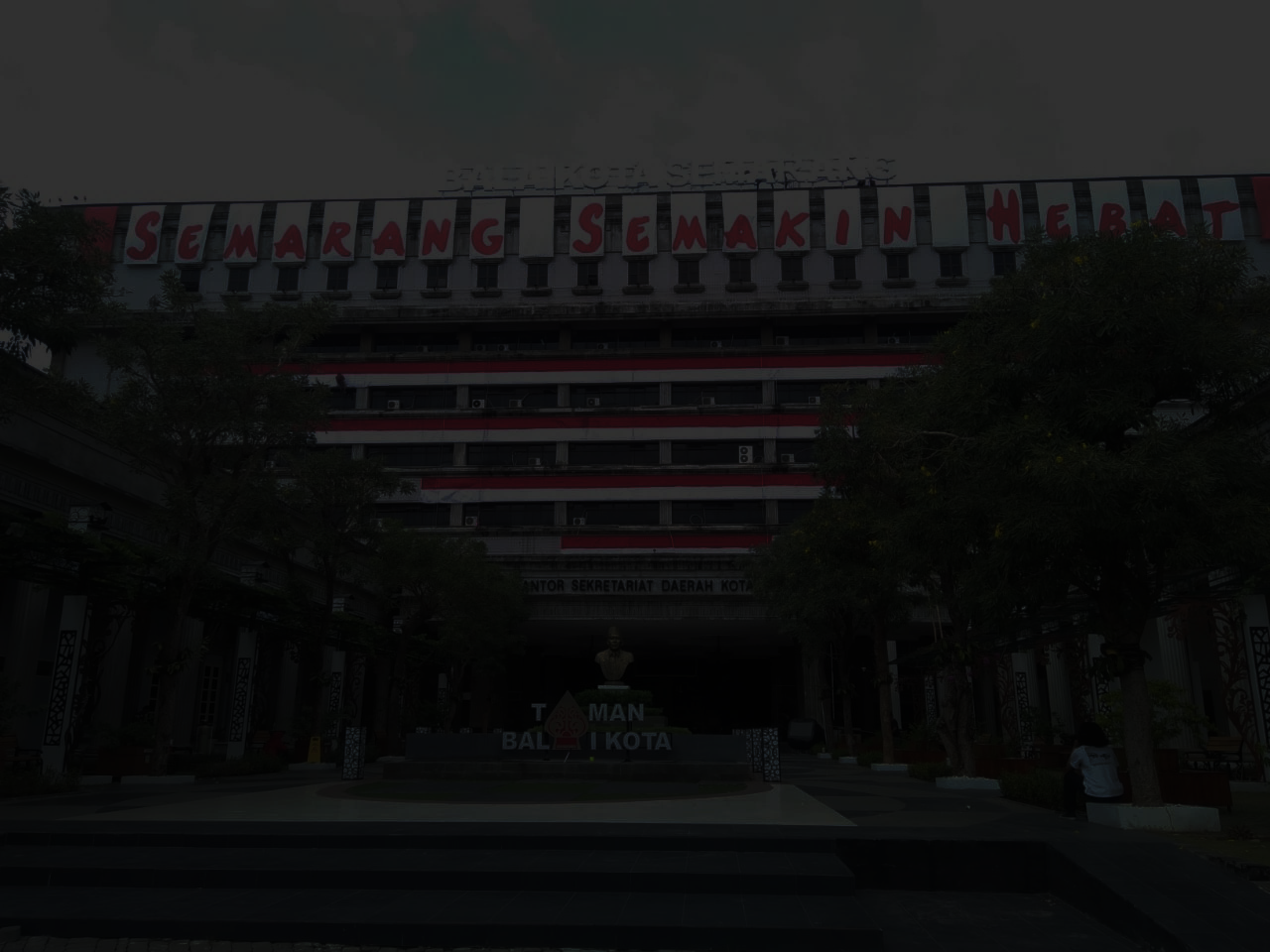 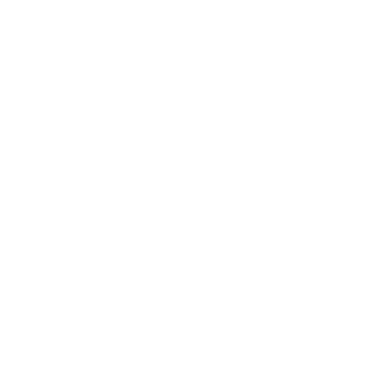 Penugasan secara individu dan/atau dalam tim kerja dapat melibatkan Pejabat Fungsional dan pelaksana yang berasal dari dalam satu unit organisasi, lintas unit organisasi, dan/atau lintas unit organisasi
Penugasan Pejabat Fungsional dan pelaksana dilakukan melalui:
Penunjukan
Pengajuan Sukarela
Pejabat Administrator dapat membentuk tim kerja dengan memperhatikan susunan organisasi
Tim Kerja dibentuk untuk mengisi kekosongan Pejabat Fungsional hasil penyetaraan jabatan
Tim kerja dipimpin oleh Ketua Tim
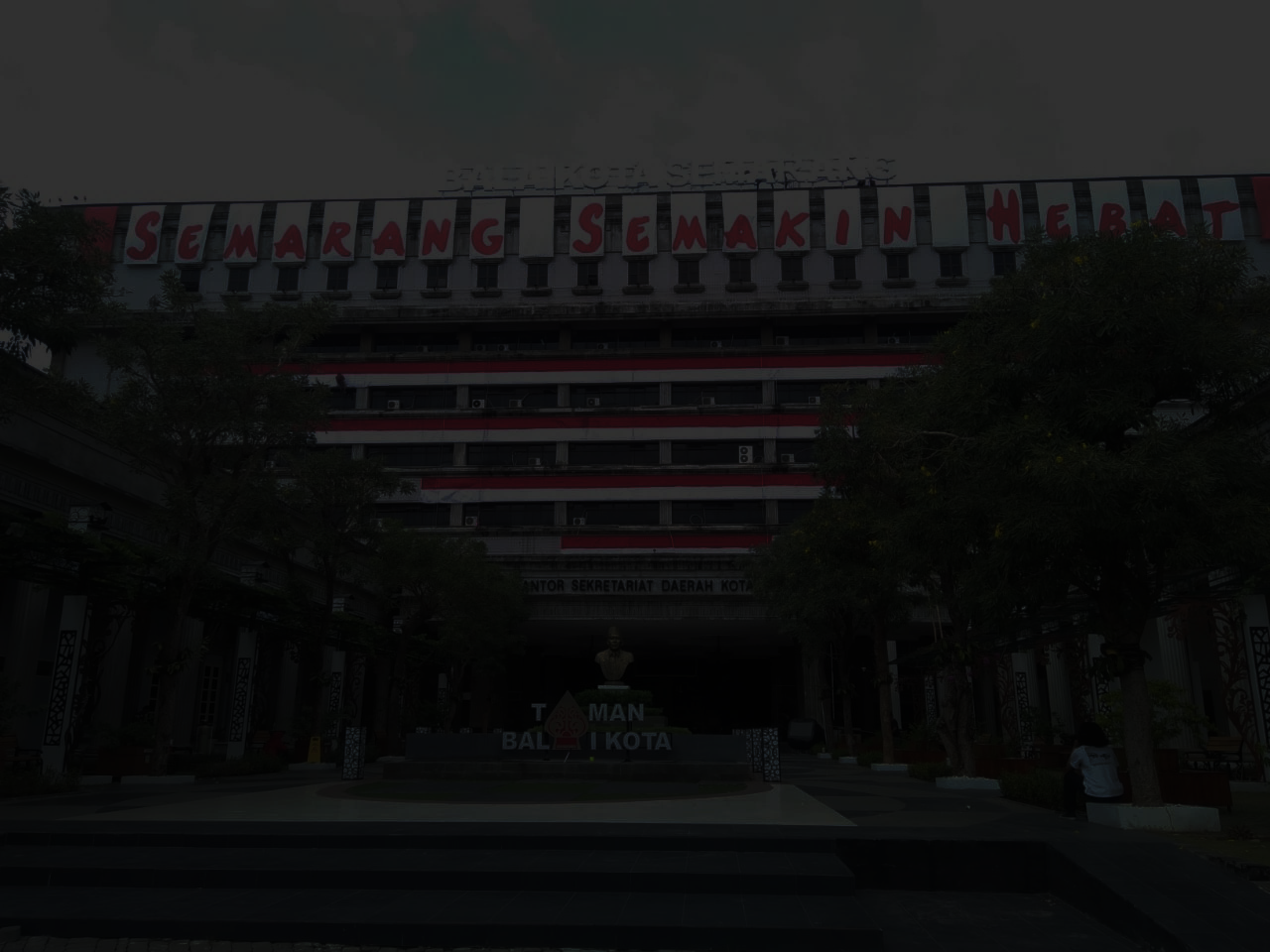 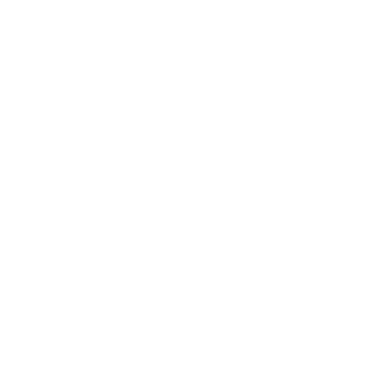 Dalam hal masih terdapat Pejabat Fungsional hasil penyetaraan jabatan maka Ketua Tim dijabat oleh Pejabat Fungsional hasil penyetaraan jabatan
Pejabat Fungsional/Pelaksana yang diberi tugas sebagai Ketua Tim mendapatkan tambahan penghasilan
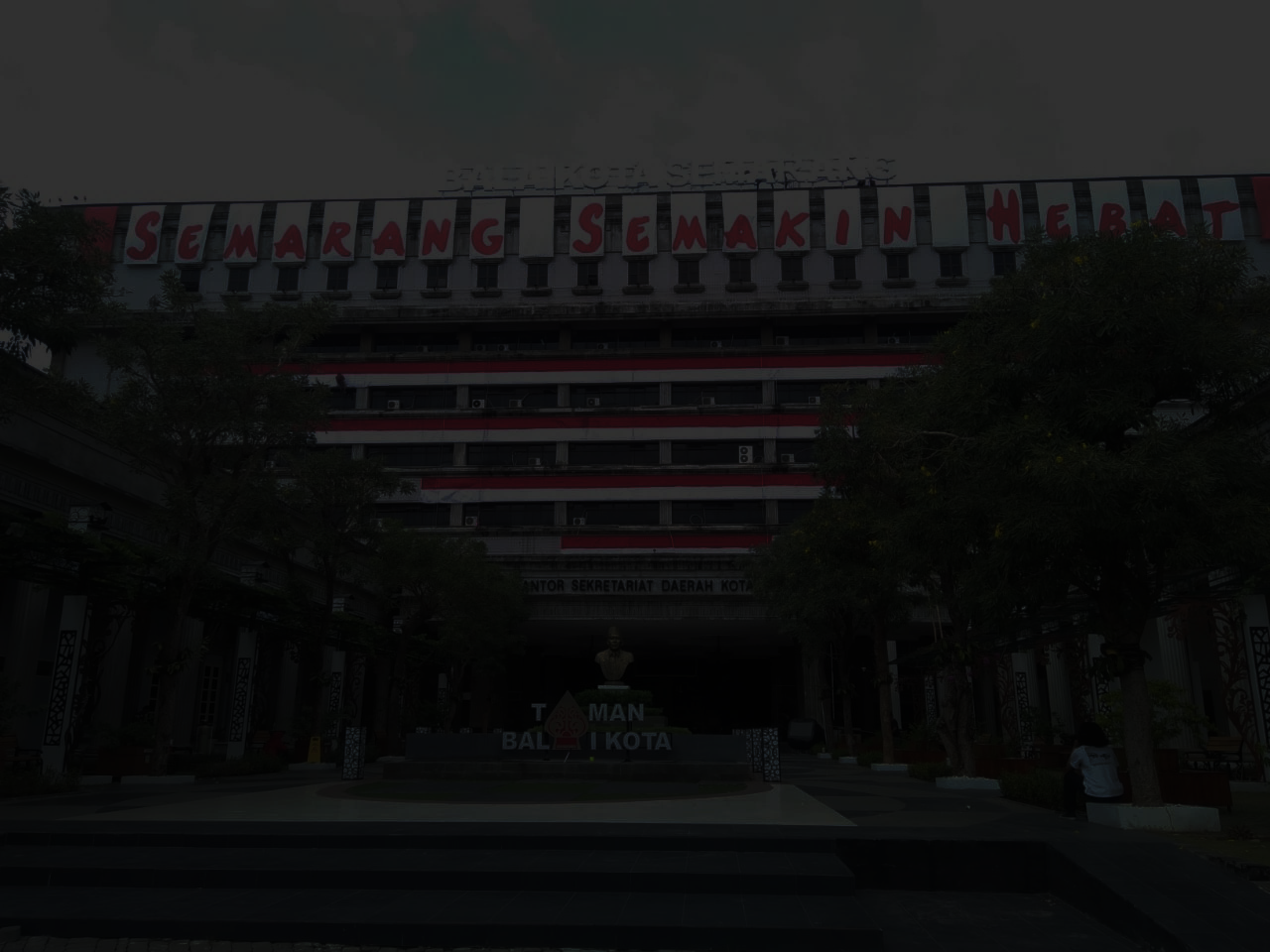 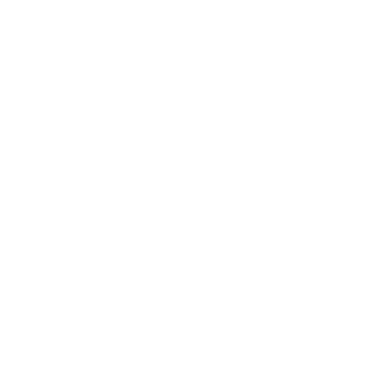 Dalam hal Pejabat Fungsional hasil penyetaraan jabatan merangkap menjadi Ketua Tim, tidak diberikan tambahan penghasilan untuk Ketua Tim
MEKANISME KERJA
(Pasal 12 – Pasal 13 Perwal Nomor 83 Tahun 2023)
Pelaksanaan Tugas
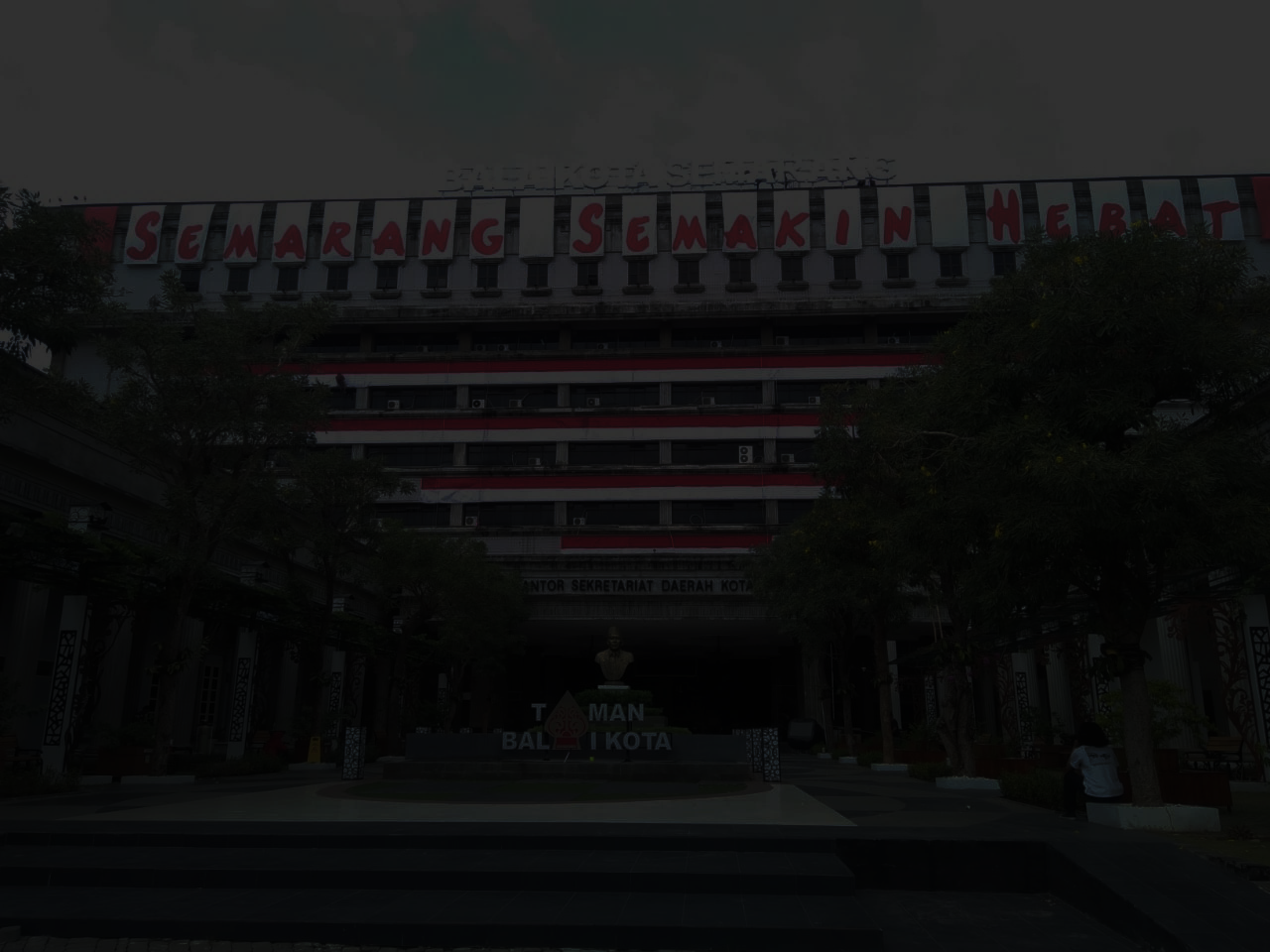 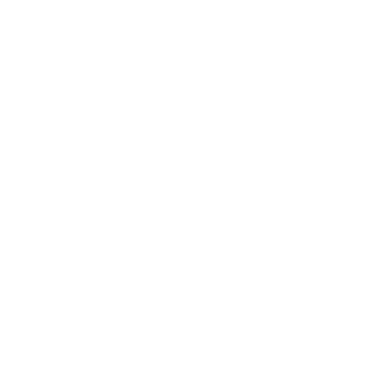 Pelaksanaan tugas Pejabat Fungsional dan Pelaksana meliputi pelaksanaan tugas yang bersifat dalam unit organisasi maupun lintas unit organisasi dalam satu Perangkat Daerah
MEKANISME KERJA
(Pasal 14 Perwal Nomor 85 Tahun 2023)
Pertanggungjawaban Pelaksanaan Tugas
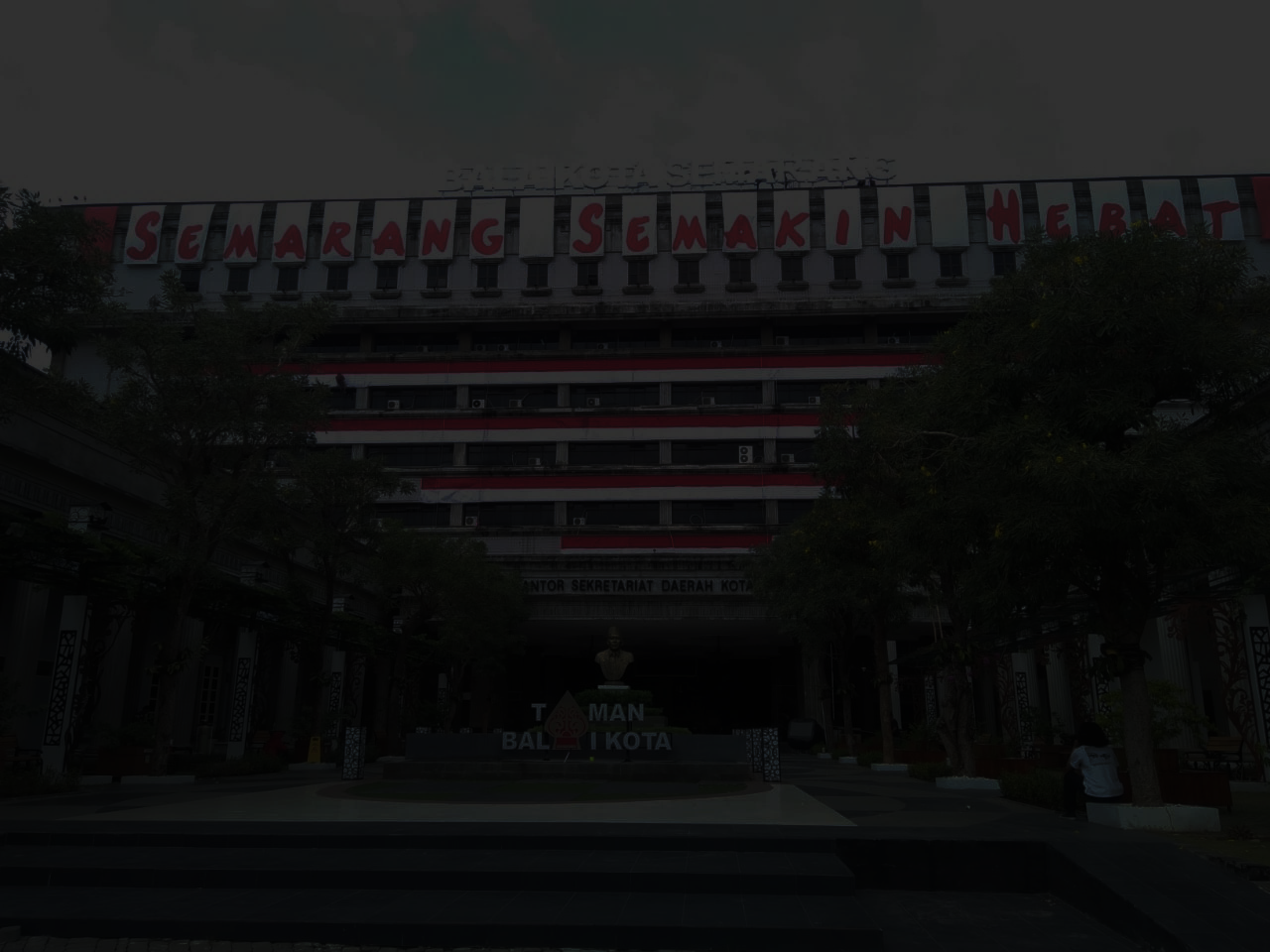 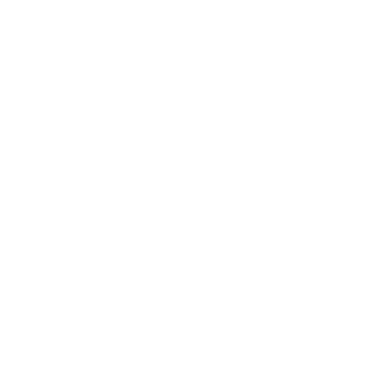 Untuk pertanggungjawaban pelaksanaan tugas, Pejabat Fungsional dan Pelaksana melaporkan pelaksanaan tugas kepada pimpinan secara langsung dan berjenjang
MEKANISME KERJA
(Pasal 15 Perwal Nomor 85 Tahun 2023)
Pengelolaan Kinerja
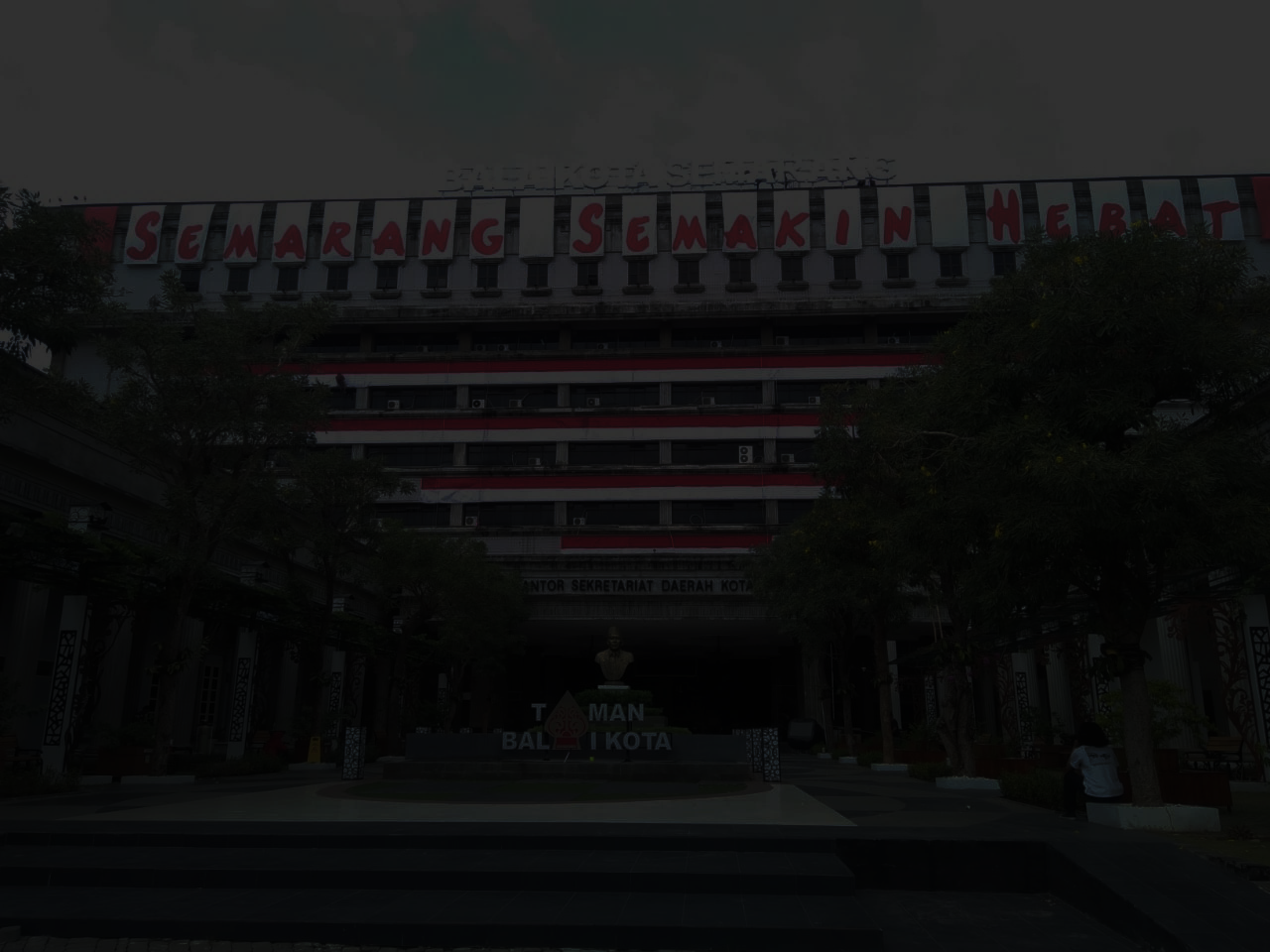 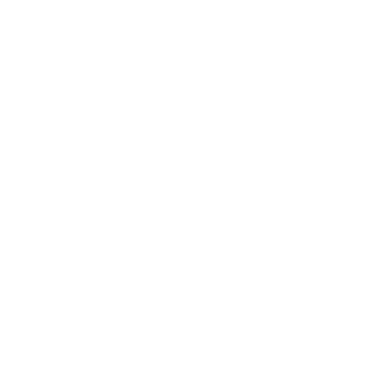 Pengelolaan kinerja Pejabat Fungsional dan Pelaksana baik yang bekerja secara individu maupun dalam tim kerja terdiri atas:
perencanaan kinerja yang meliputi penetapan dan klarifikasi ekspektasi
pelaksanaan, pemantauan, dan pembinaan kinerja yang meliputi pendokumentasian kinerja, pemberian umpan balik  berkelanjutan  dan  pengembangan  kinerja pegawai
penilaian  kinerja  yang  meliputi  evaluasi  kinerja pegawai
tindak lanjut hasil evaluasi kinerja yang meliputi pemberian penghargaan dan sanksi
MEKANISME KERJA
(Pasal 16 Perwal Nomor 85 Tahun 2023)
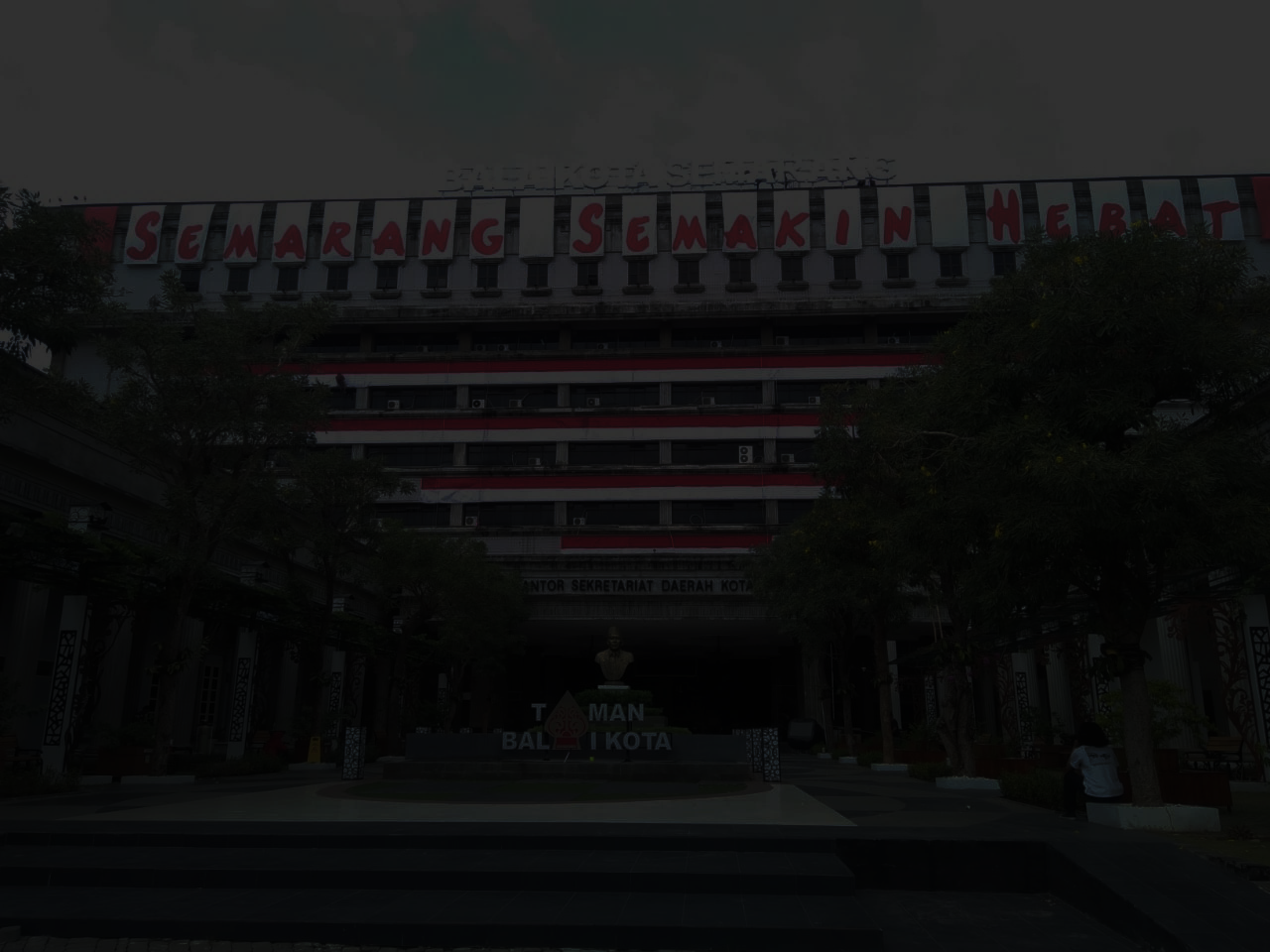 Pemanfaatan Teknologi Informasi dan Komunikasi
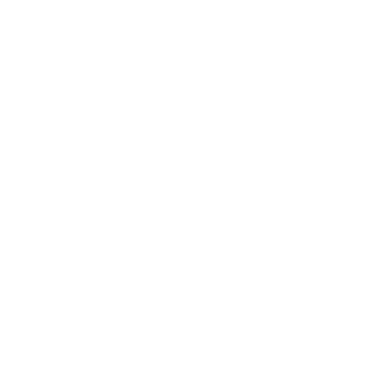 Pemerintah Daerah mengutamakan layanan administrasi pemerintahan berbasis elektronik melalui pemanfaatan aplikasi SPBE yang terintegrasi dalam mendukung sistem kerja Pemerintah Daerah.
MONITORING DAN EVALUASI
(Pasal 18 Perwal Nomor 85 Tahun 2023)
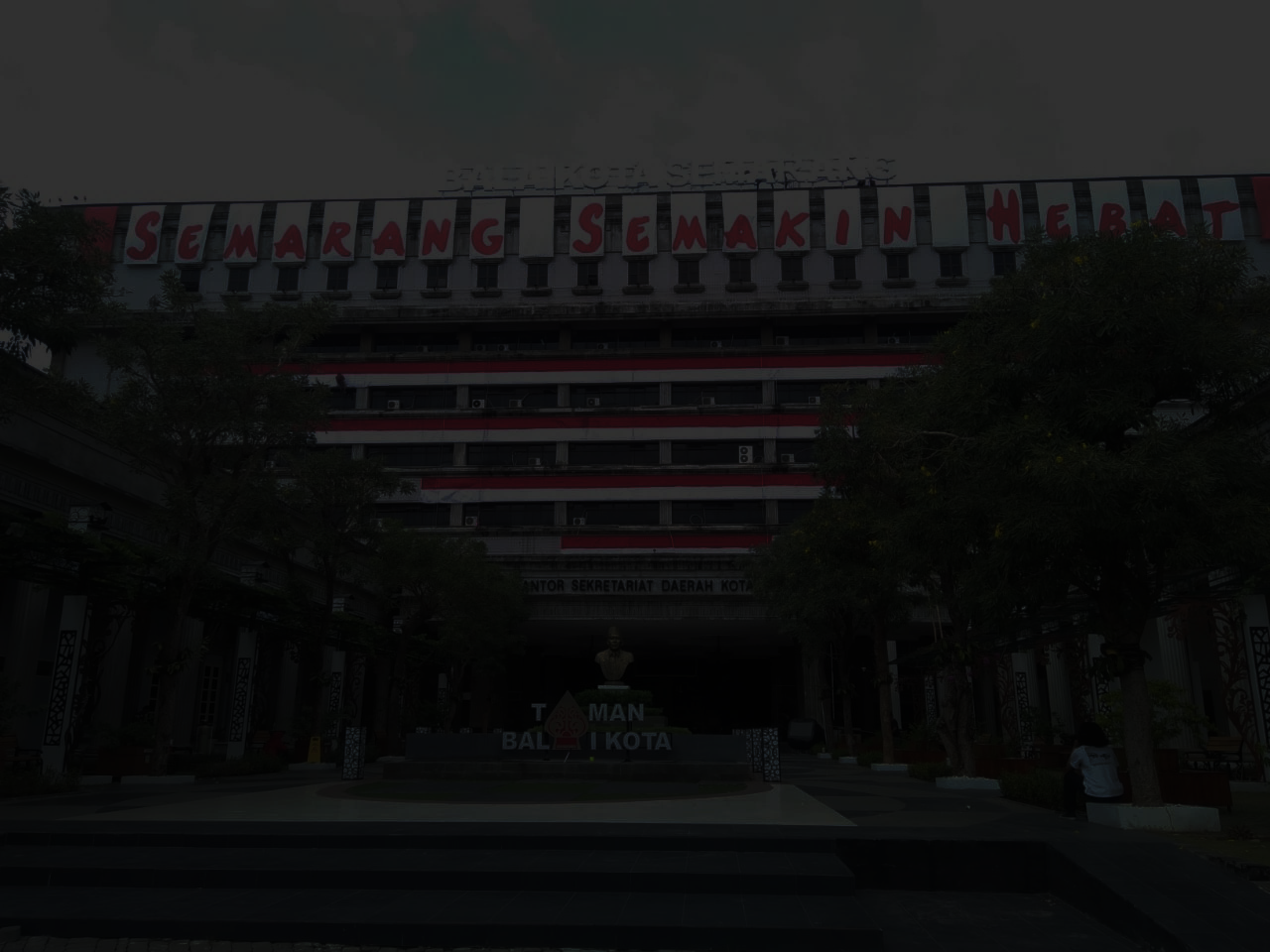 Monitoring dan evaluasi serta pengawasan dilaksanakan oleh:

Perangkat Daerah yang menangani urusan kepegawaian dan sumber daya manusia
Perangkat Daerah yang menangani urusan pengawasan internal
Unit Organisasi yang menangani kelembagaan Perangkat Daerah dan tata laksana, pelayanan publik dan pendayagunaan aparatur daerah
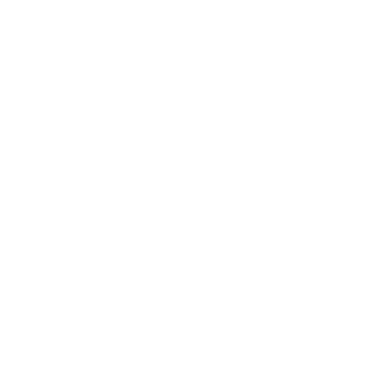 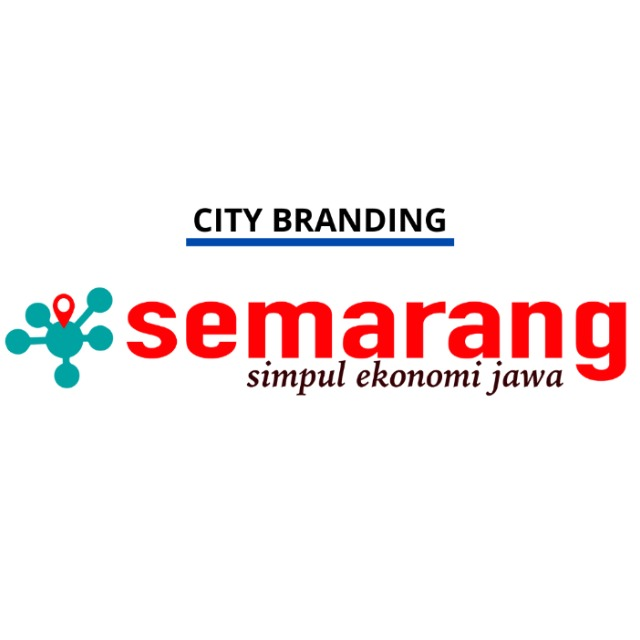 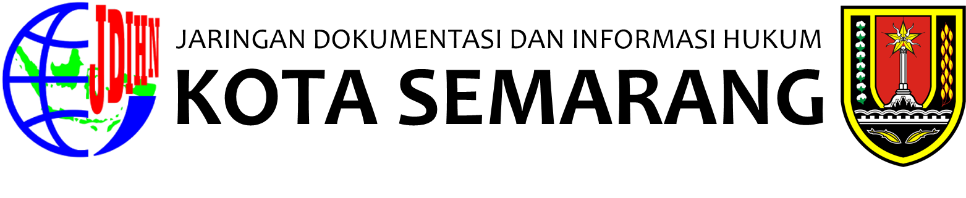 Terima
Kasih